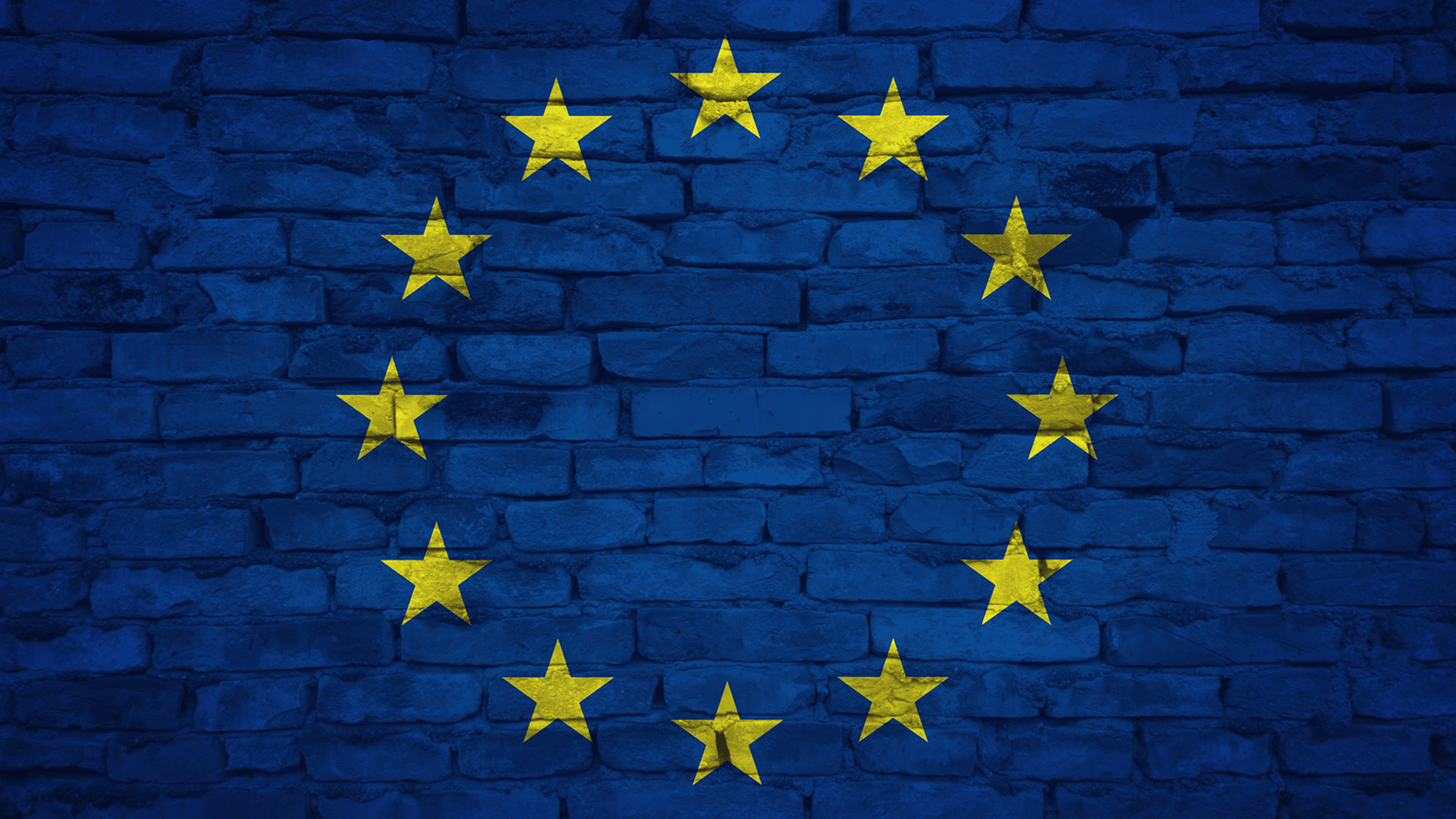 Liquidation
Liquidation is the process of bringing a business to an end.

Liquidation happens when a company either cannot pay off its debts (compulsory liquidation) or chooses to, for other reasons (Voluntary Liquidation)

In the U.K, approximately 16,000 companies go into liquidation each year.

The process of which is very complicated and includes many steps:
How do you liquidate a business in the U.K?UK laws mean that it is necessary to:
Arrange Liquidation with your creditors (people you owe money to)
Get Shareholders agreement (people who own part of a business) and they take a vote.
Then they apply directly to court for liquidation permission.
Once these three steps have been successful, then you can begin the liquidation process which includes bringing all business to an end and making all employees redundant (without a job). This 
eventually will end with a business taken off the business register (it will no longer exist)
Our company’s liquidation

Because our company was not a legal business, we were not required to liquidate it under UK laws like all other UK businesses would.
Therefore, we could liquidate the business under our own authority and so we brought it to an end immediately:
We stopped selling our NotExpensive booklets and all our employees (those who took part in the Erasmus+ programme) are no longer ‘employed’ by the company.
As a result, our company is completely liquidated and now no longer exists.